Multi-Agent Deep Reinforcement Learning
Evolving intrinsic motivations for altruistic behavior
Wang, Jane X., et al. (2018)
Human-level performance in first-person multiplayer games with population-based deep reinforcement learning
Jaderberg, Max, et al. (2018)
Michael Seeber
30.4.2019
1
Intertemporal Social Dilemma (ISD)
Social Dilemmas
I am selfish
Conflict between individual and collective interests
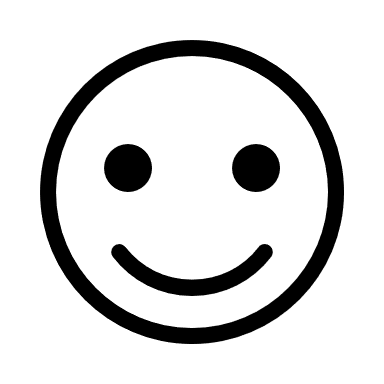 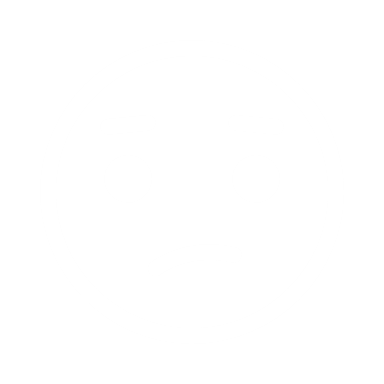 Intertemporal Choice
Time
Current decisions affect future options
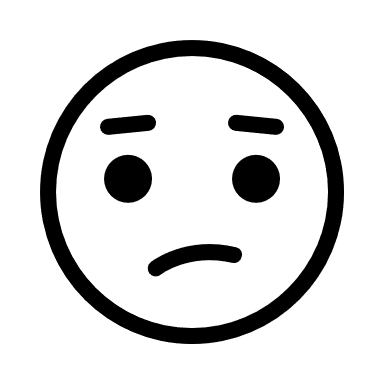 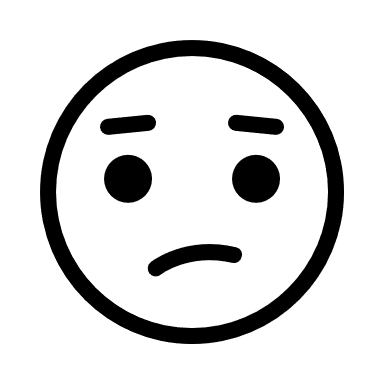 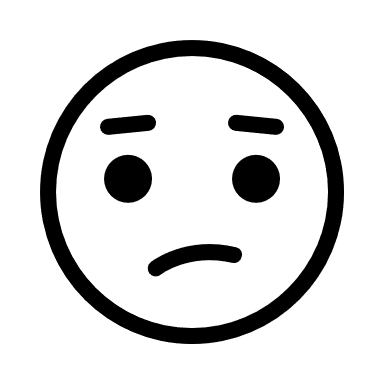 2
Intertemporal Social Dilemma (ISD)
Social Dilemmas
I am selfish
Conflict between individual and collective interests
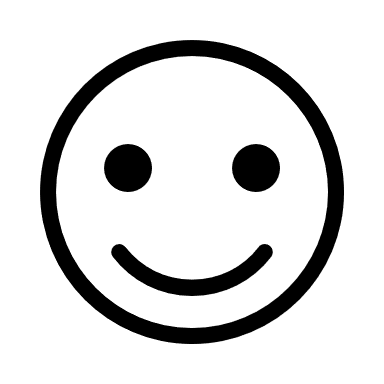 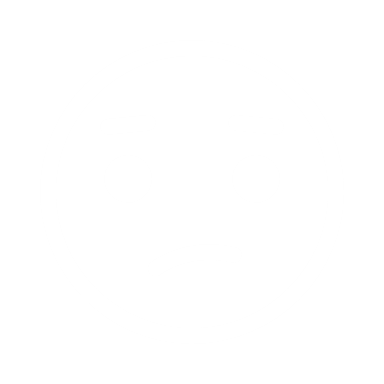 Intertemporal Choice
Time
Current decisions affect future options
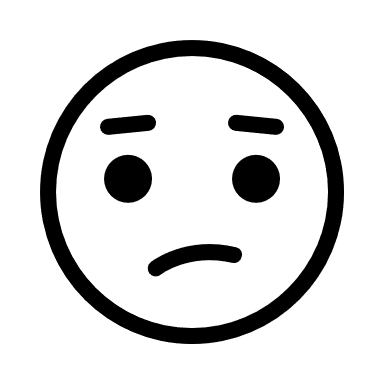 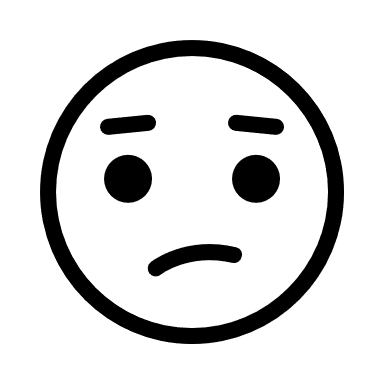 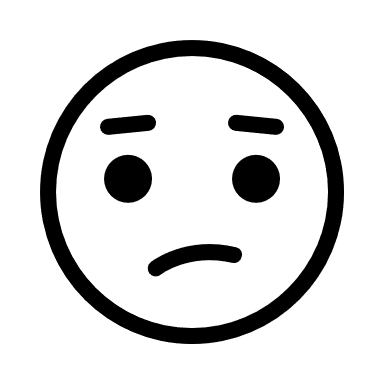 3
Intertemporal Social Dilemma (ISD)
I am selfish
Social Dilemmas
Conflict between individual and collective interests
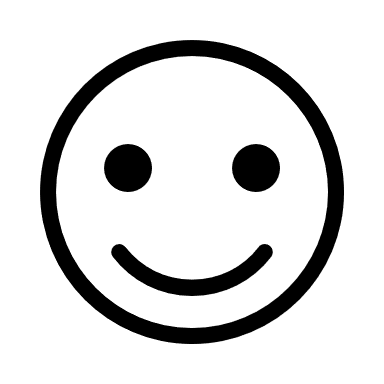 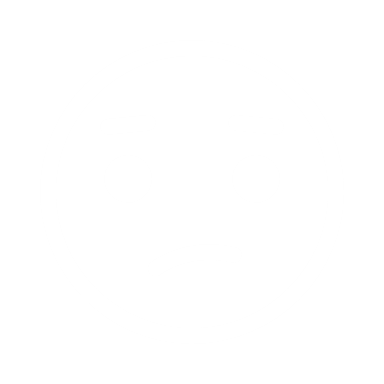 Time
Intertemporal Choice
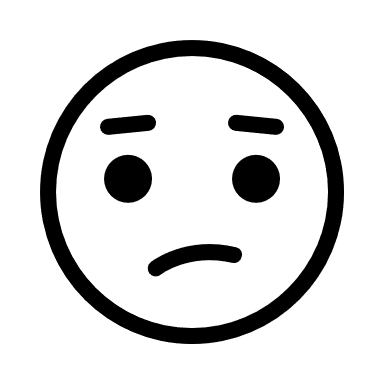 Current decisions affect future options
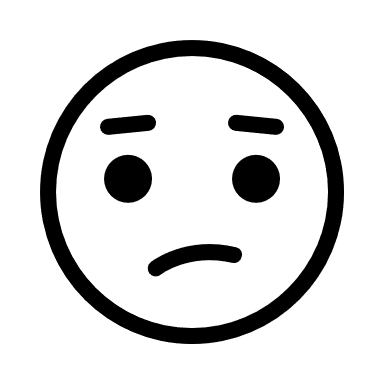 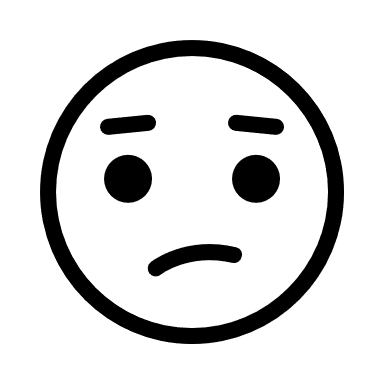 4
Intertemporal Social Dilemma (ISD)
I am selfish
Social Dilemmas
Conflict between individual and collective interests
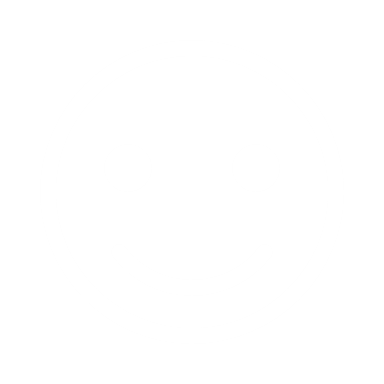 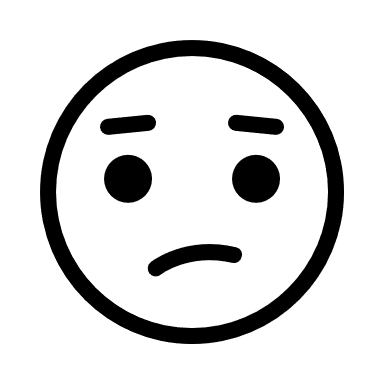 Time
Intertemporal Choice
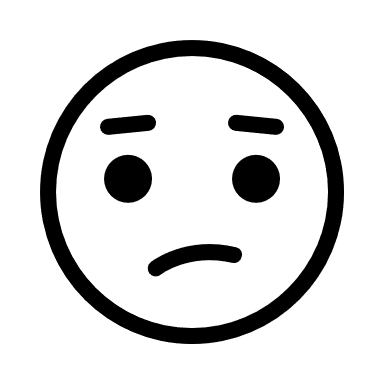 Current decisions affect future options
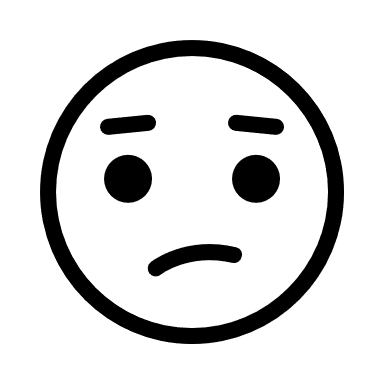 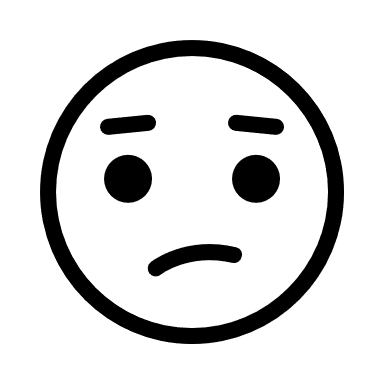 5
Why even care?
Cooperation
6
Evolving intrinsic motivations for altruistic behavior
Wang, Jane X., et al. (2018)
7
Introduction
Goal: Create agents that can solve ISDs

Current solutions:
Opponent modeling
Long-term planning
Remove hand crafting
8
Cleanup Game
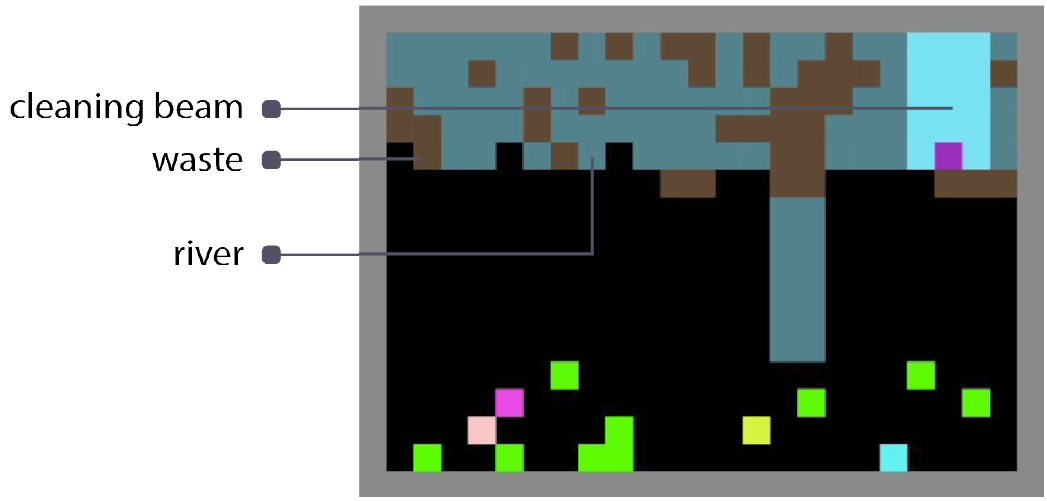 Goal: collect apples (+1 reward)
Game mechanics:
Spawn rate related to the cleanliness of a river
Dilemma: For apples to spawn, agents need to clean river  no direct reward
9
Harvest Game
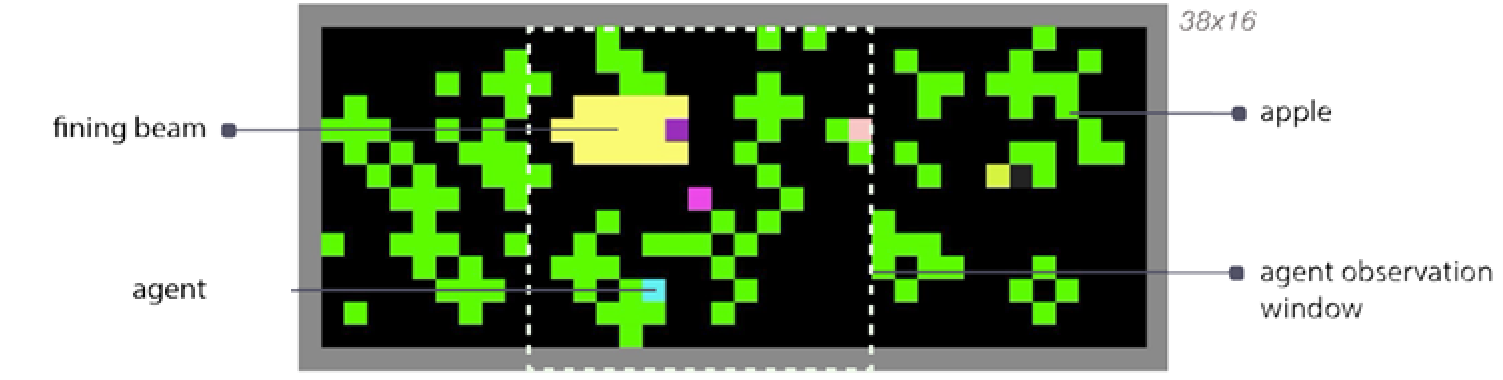 Goal: collect apples (+1 reward)
Game mechanics:
Spawn rate related to the number of nearby apples
Dilemma: 		individual short-term quick reward
vs.
long-term high group reward
10
Theory
Idea: Optimize over distinct time scales
11
Theory
Total reward = extrinsic reward + intrinsic reward
12
Theory
Total reward = extrinsic reward + intrinsic reward
13
Reward aggregation
Retrospective
Check if other agents received a reward in the recent past
Rewards may not be aligned in time
Prospective
Estimate if other agents will get reward in near future
14
Reward aggregation
Retrospective
Check if other agents received a reward in the recent past
Rewards may not be aligned in time
Prospective
Estimate if other agents will get reward in near future
15
Training
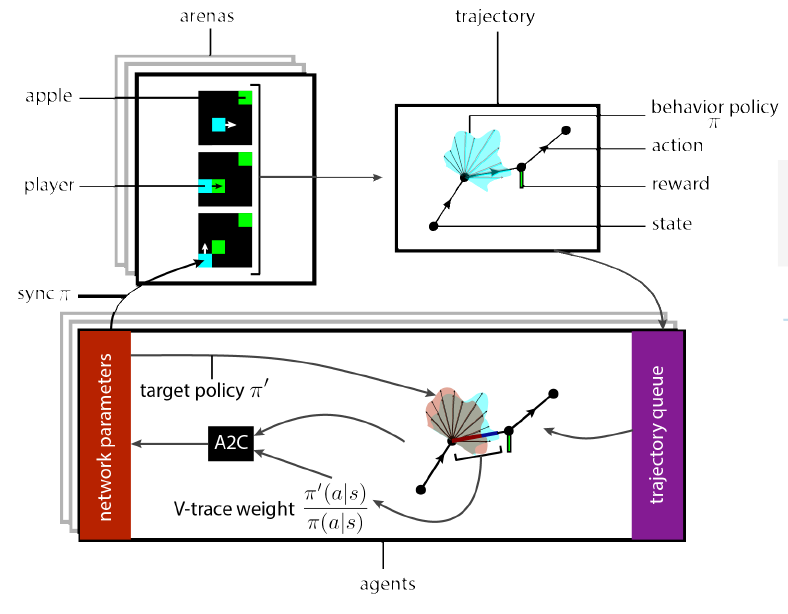 Population of 50 agents 
500 arenas running in parallel


Sampling:
Random matchmaking
Assortative matchmaking
16
Matchmaking
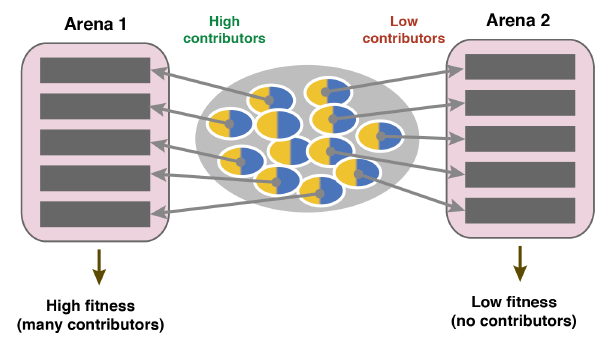 Random matchmaking
Assortative matchmaking
17
Shared reward network
18
Results - Cleanup
19
Results - Harvest
20
Results – Random vs Assortative (retrospective)
Harvest
Cleanup
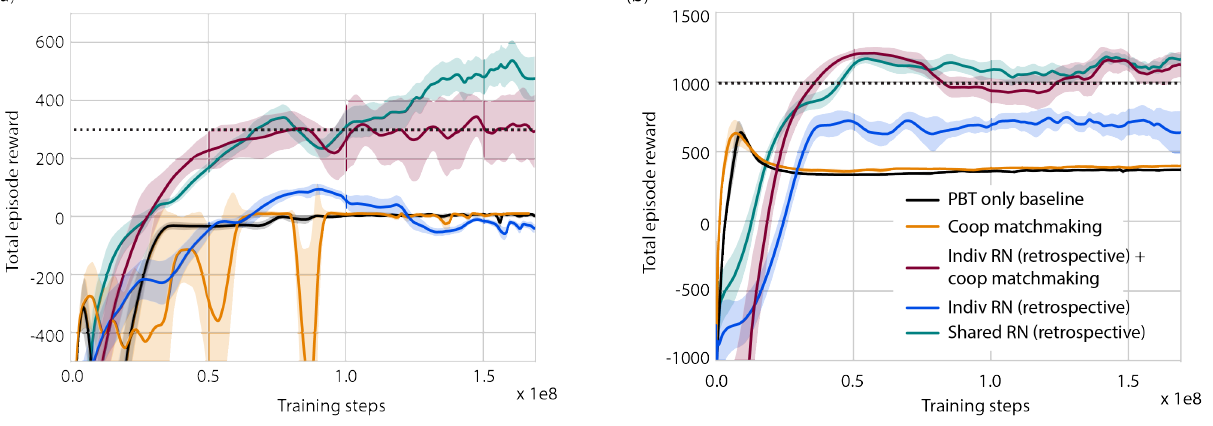 21
Results – Retrospective vs. Prospective
Harvest
Cleanup
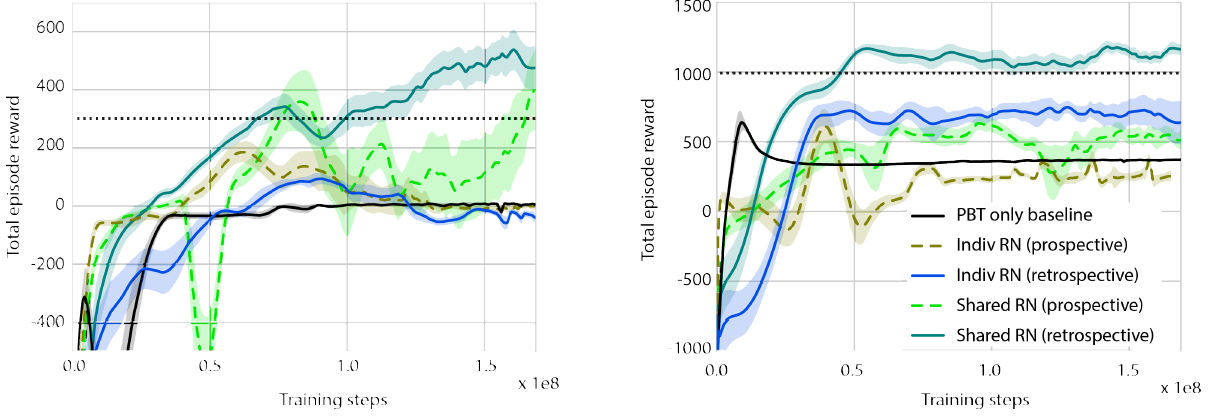 22
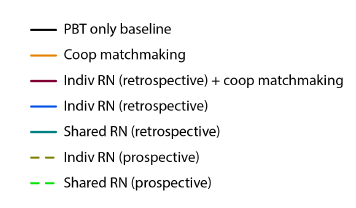 Results – Equality
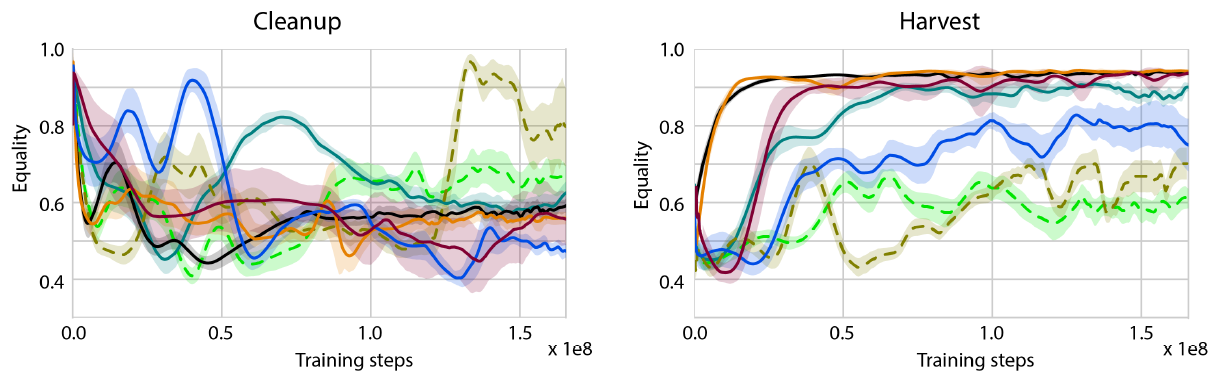 23
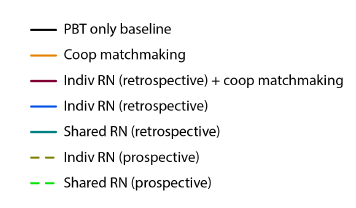 Results - Tagging
Cleanup
Harvest
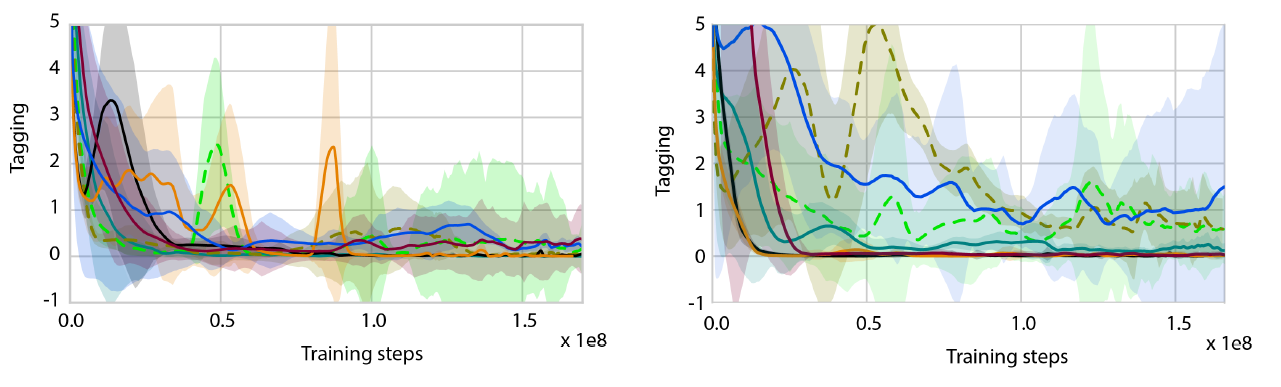 24
Recap
Examined if intrinsic rewards based on other agents enables cooperation evolve
Assortative matchmaking sufficient

 Shared reward networks approach more robust
25
Human-level performance in first-person multiplayer games with population-based deep reinforcement learning
Jaderberg, Max, et al. (2018)
26
Introduction
They show for the first time, that an agent can achieve human-level performance in a popular 3D team based first-person video game
27
Quake III – Capture the Flag
Goal: Score as many as possible flag captures within 5 minutes
28
29
30
Problem
Game Points
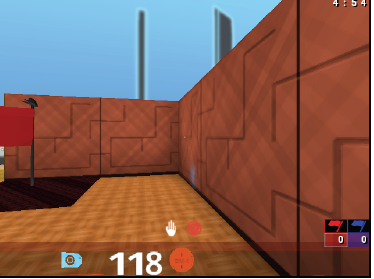 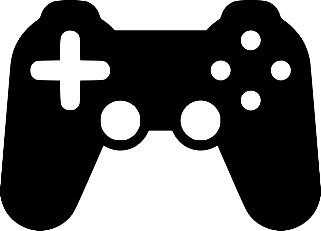 Reward
RGB Input
Control action
Game outcome
31
Challenges
Sparse and delayed game outcome reward

No information about environment & other agents

Cooperation crucial for winning
32
FTW Agent
 Maximize the probability of winning for the team
33
Optimization
34
Optimization
35
Optimization
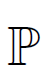 36
Optimization
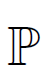 37
Architecture
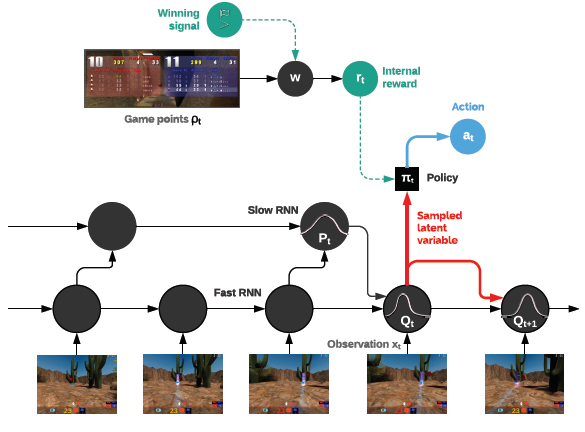 38
Training Architecture
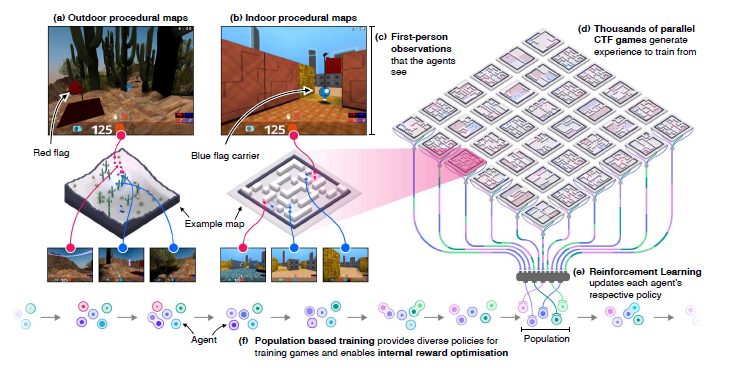 39
FTW agent training progress
40
Results
FTW agents exceed win rate of humans

Humans were only able to win when paired up with a FTW agent (5%)

Exploitability of the FTW agent : 2 pros vs. 2 fixed FTW agents (25% after 12h)
41
Human – Agent Differences
 artificially reduced FTW agents tagging accuracy
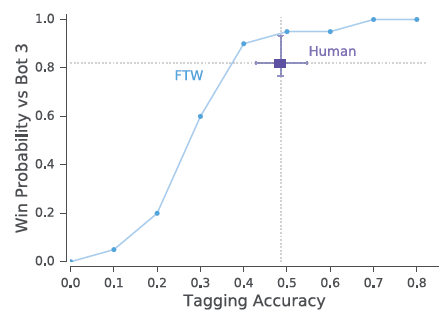 42
43
Agent Visualization
https://www.youtube.com/watch?v=dltN4MxV1RI
from 02:21 to 02:51
44
Key Contributions
Internal reward function
	 to cope for hard credit assignment problem

Multi-timescale architecture
	 to allow for high level CTF strategies

Concurrent training of diverse populations
	 Generalizable skills
45
Example Tournament Games:
https://www.youtube.com/watch?v=dltN4MxV1RI
from 03:14
46
Thanks for you attention!
Questions?
47